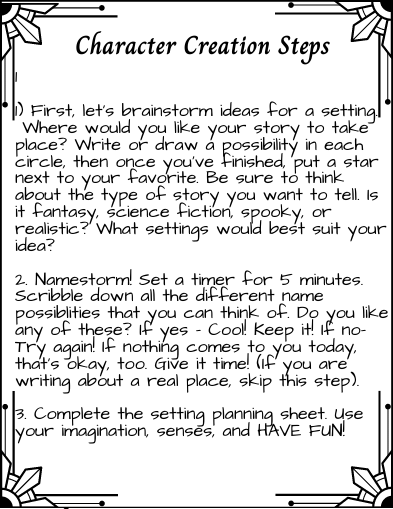 Setting Creation Steps
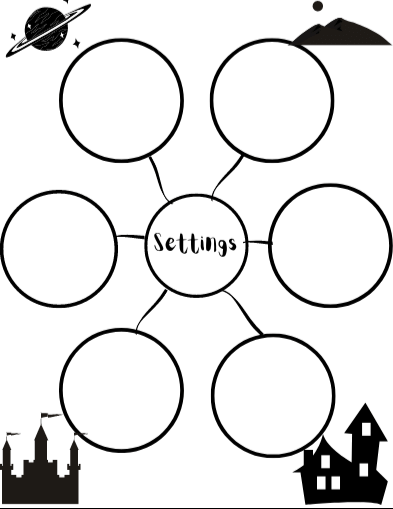 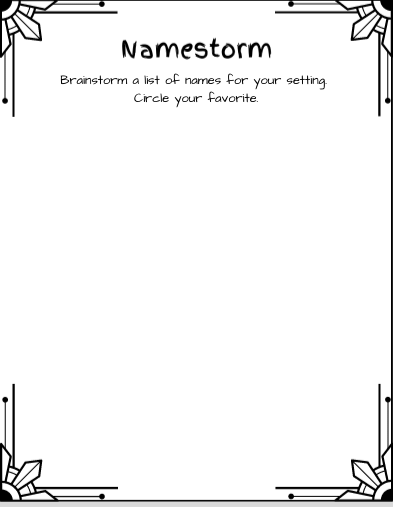 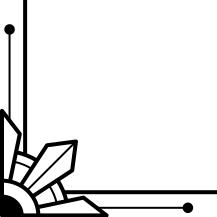 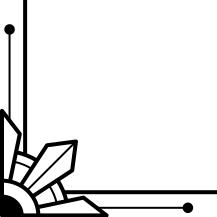 Setting Planning Sheet
Name ~
Type of Place ~
Weather ~
Time Period ~
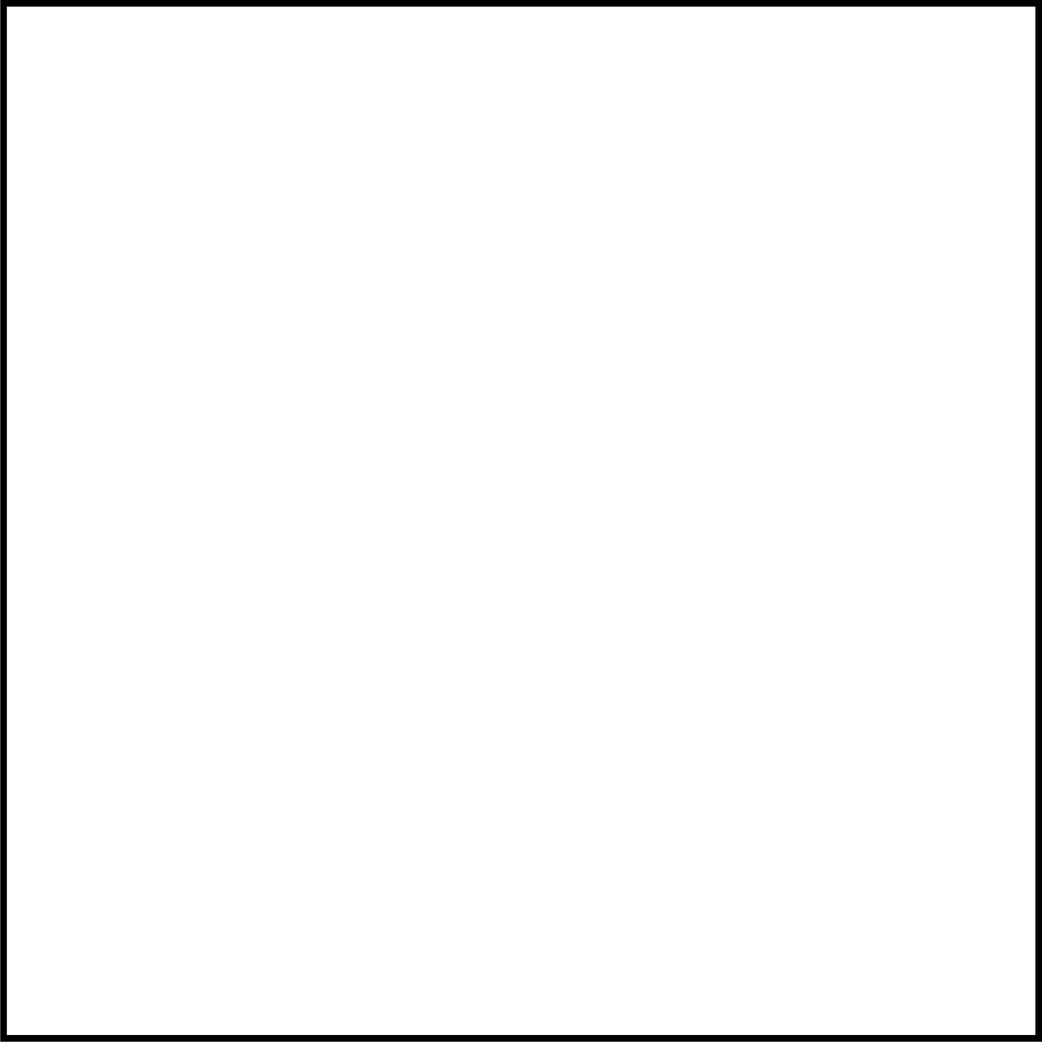 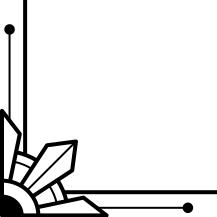 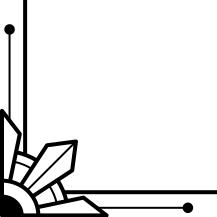 Illustration
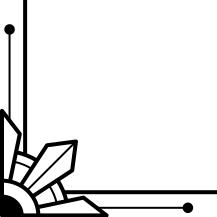 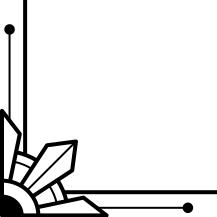 How Does It Look?
How Does It Smell?
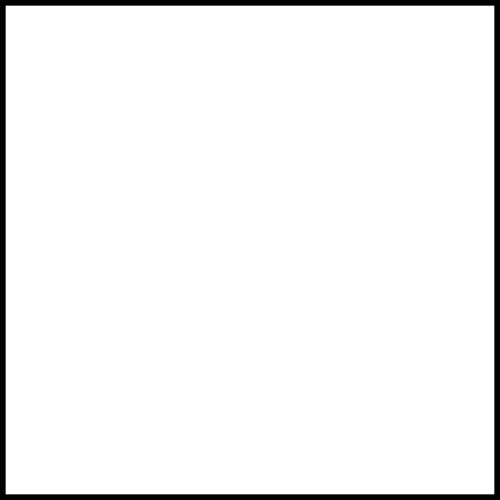 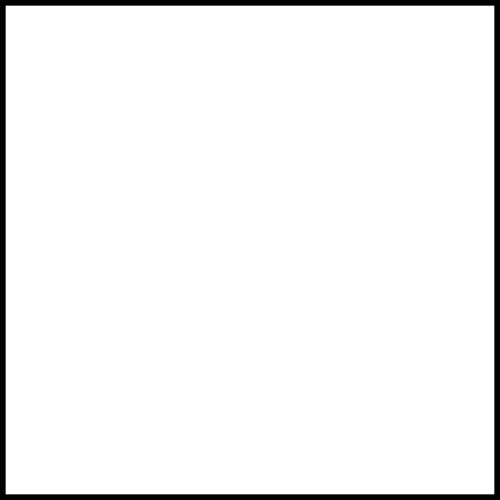 How Does If Feel?
(Think temperature & textures)
What Sounds Can Be Heard?
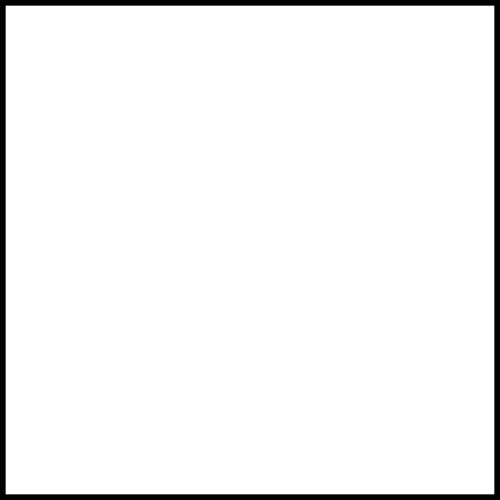 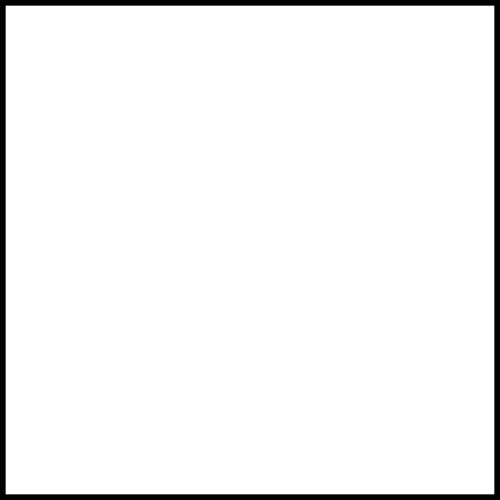 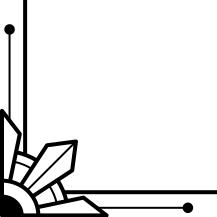 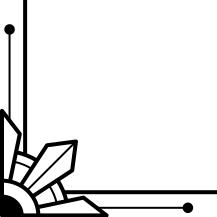 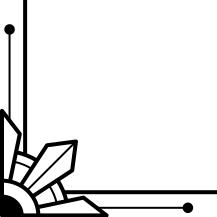 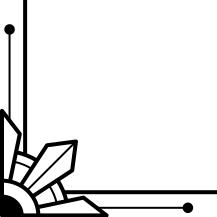 Write a paragraph to describe and introduce the setting of your story.
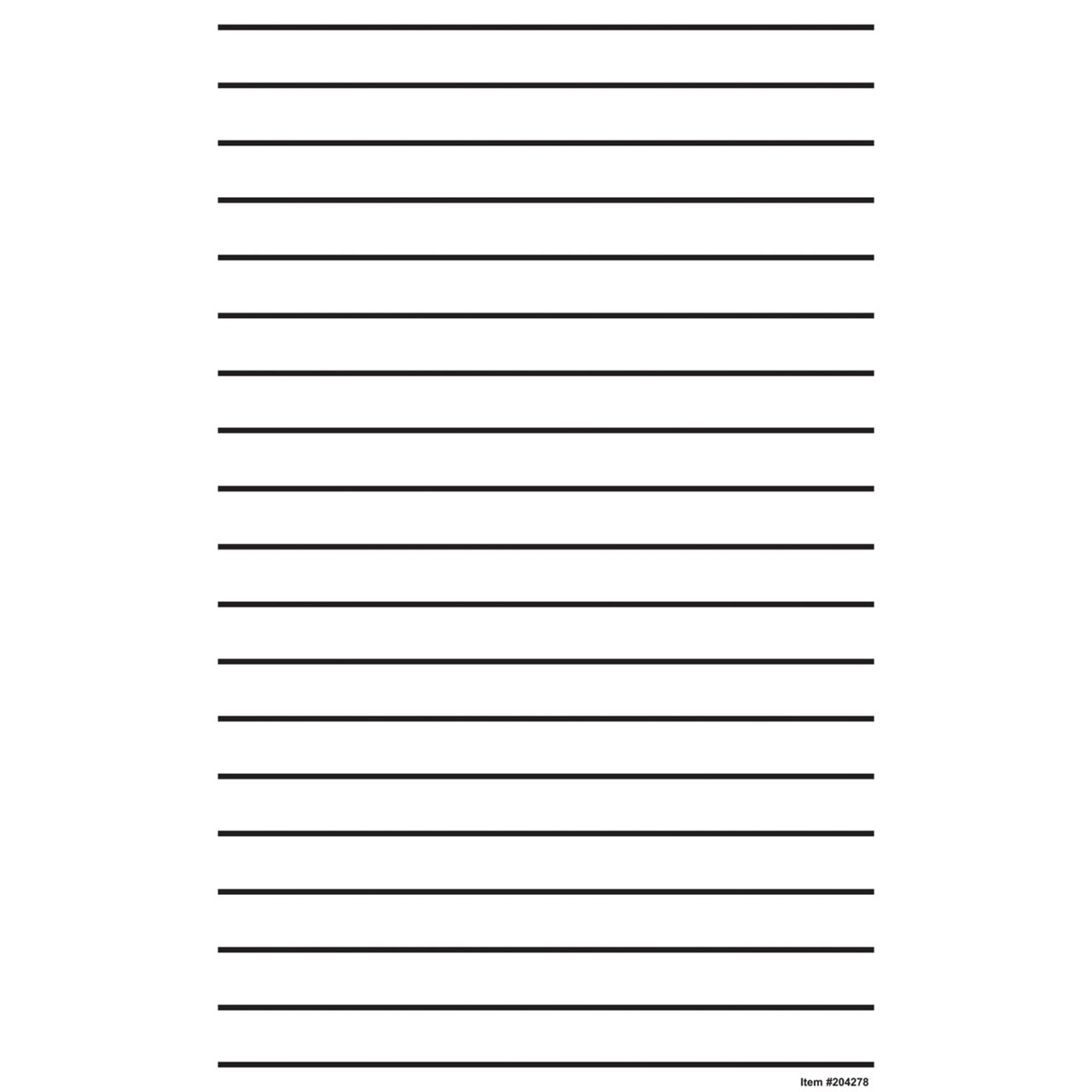 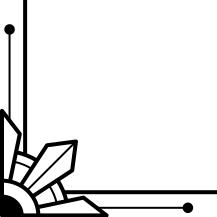 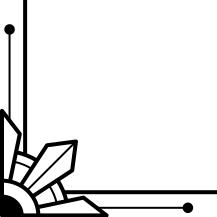 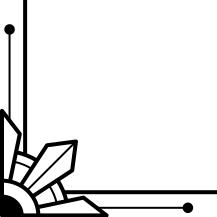 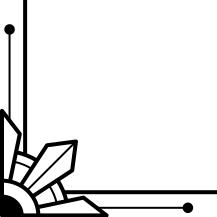 Sketch a Map!
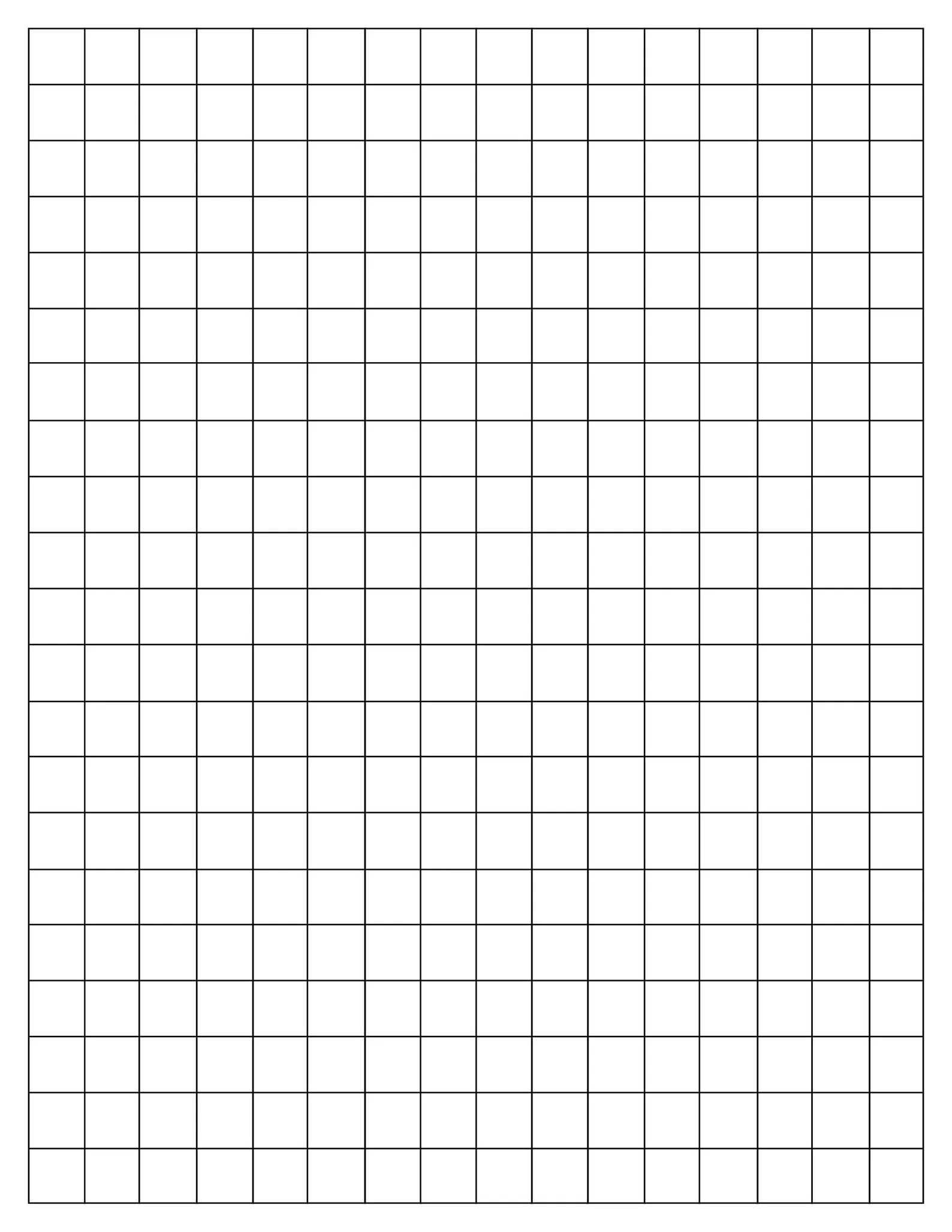 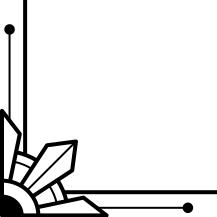 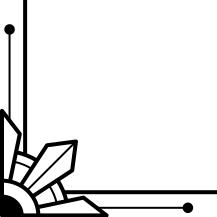